I reati contro le donne e i minori: politiche, leggi, strategie di tutelaS.S.M. Trieste, 30 novembre 2018dr. Fabio Roia Presidente di Sezione Tribunale di Milano
LA NOSTRA STORIA
Rappresentazione della donna nella società
     Legge sul divorzio 1970
     Riforma diritto di famiglia 1975
     587 c.p. Omicidio e lesione personale a causa di onore : Legge 5 agosto 1981 n. 442 abroga la rilevanza penale della causa d’onore
     519 violenza carnale, 521 c.p. atti di libidine violenti abrogati dalla L. 15/2/1996 n. 66 
     Evoluzione interpretativa dell’art. 572 c.p.: riconoscimento maltrattamento psicologico soltanto recente 
     Introduzione dell’ergastolo per omicidio di persona legata da relazione affettiva soltanto con Legge 4/2018
* Comunicazione * Pubblicità * Stereotipi giudiziari (conflitto, denuncia strumentale) * Linguaggio anche giudiziarioRafforzano il senso del «posso farlo» in soggetti che non hanno una piena consapevolezza di commettere crimini
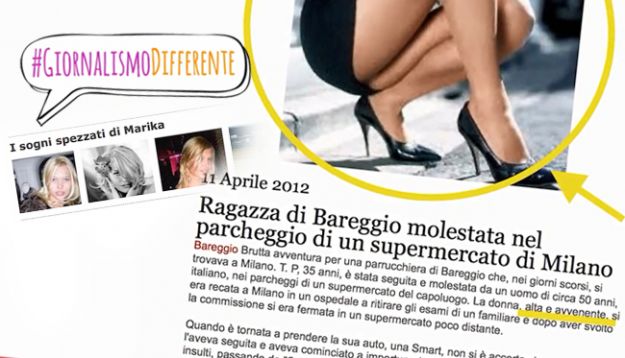 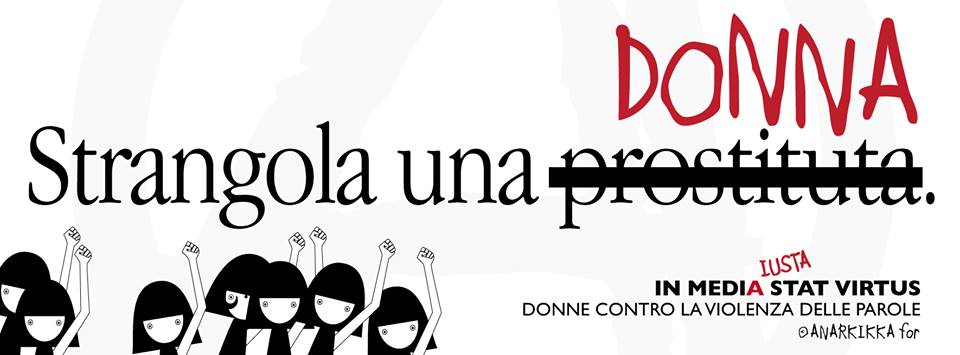 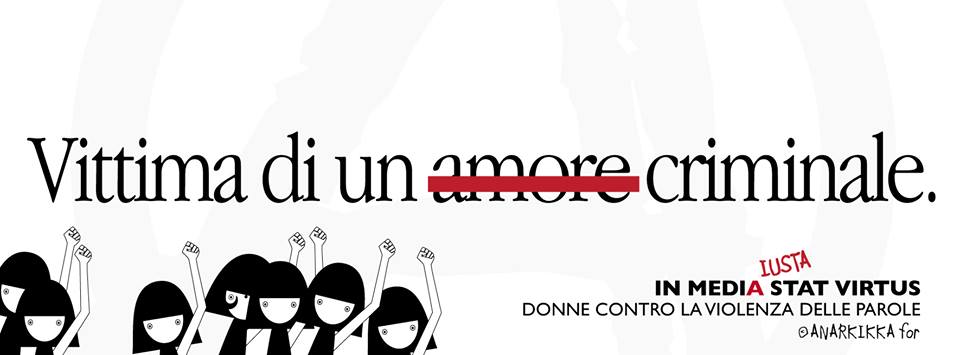 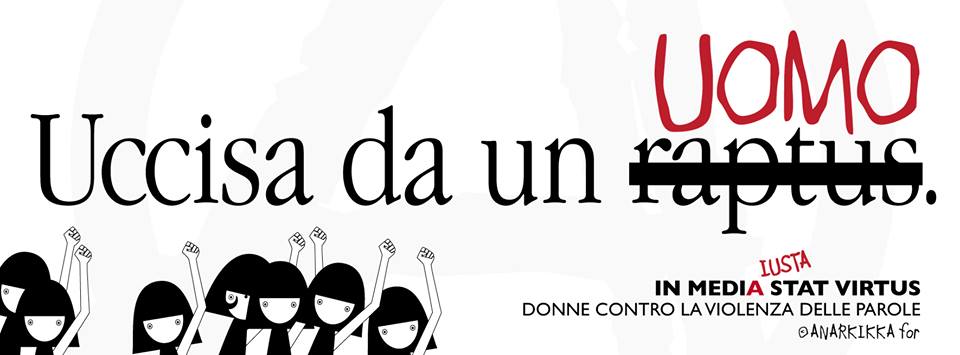 5
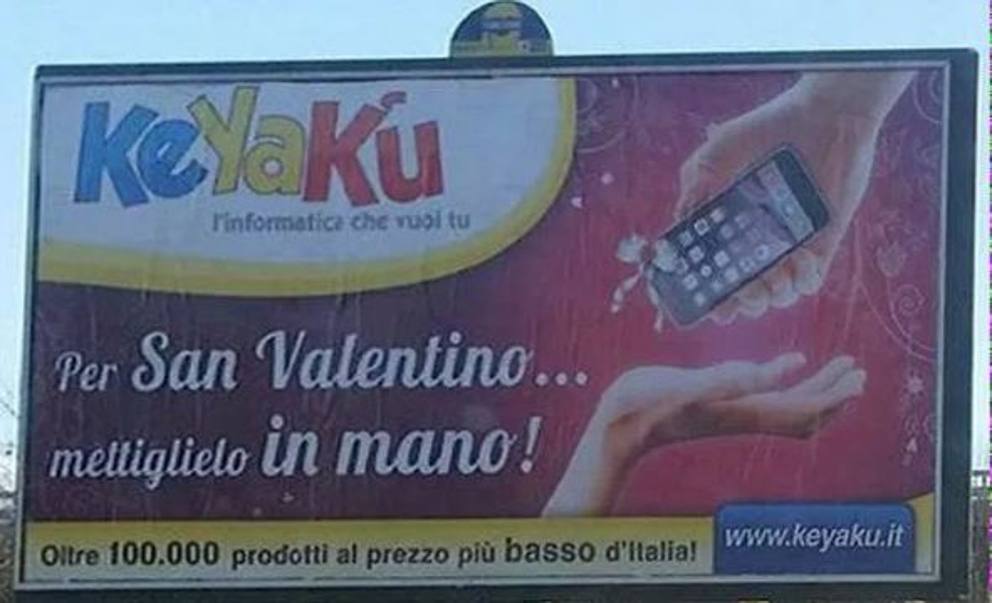 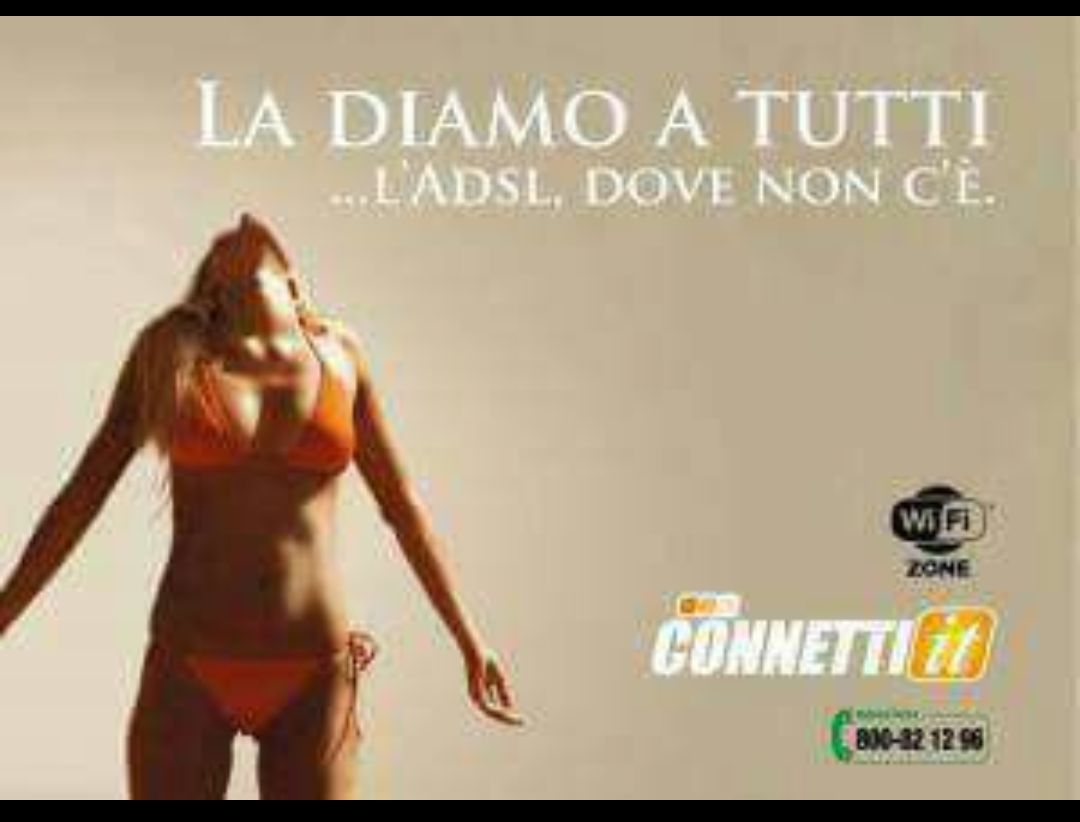 Nel processo penale….
«Lei trova affascinanti sexy gli uomini che indossano una divisa ?»
«La ragazza si è sottoposta a una visita ginecologica sulle malattie virali. Possiamo sapere l’esito di questa visita ?»
«Lei ha detto che l’indagato le è venuto in bocca e sui vestiti: Lei ha sputato quelle che le era finito in bocca ?»
Domande poste dai difensori in incidente probatorio ragazze americane presunte vittime di violenza sessuale ad opera di Carabinieri a Firenze anno 2018 in aperta violazione legge 66/1996 non ammesse dal GIP
Motivazioni sentenze con giudizi morali («vita non lineare»)
LA COMMISSIONE PARLAMENTARE DI INCHIESTA SUL FEMMINICIDIO
Istituita con delibera 18/1/2017
Relazione finale approvata all’unanimità http://www.senato.it/leg/17/BGT/Schede/docnonleg/35737.htm 
Analisi su dati giudiziari (fonti uffici giudiziari e Ministero dell’Interno) e ISTAT
Audizioni di esperti
La risposta giudiziaria: luci ed ombre
Situazione a macchia di leopardo sul territorio italiano
62% delle Procure moduli con magistrati specializzati
Solo 13% dei Tribunali e 21% delle Corti di Appello hanno invece giudici specializzati
Solo 36% degli uffici giudiziari ha sottoscritto protocolli per lavoro di rete
La risposta giudiziaria: luci ed ombre
In circa 110 circondari sono presenti centri antiviolenza: taluni uffici giudiziari hanno dimostrato di non essere al corrente dell’esistenza di tali strutture
Nell’89% dei casi le sentenze diventano definitive entro tre anni dall’iscrizione del procedimento
Esiti procedimenti: ¼ delle denunce archiviate; processi si concludono con dati variabili di assoluzioni che variano dal 12,6% (Trento) al 43,8% (Caltanissetta)
Trasversalità anagrafica degli autori del reato e delle parti lese
Autori reati oltre il 70% nato in Italia
Il difficile dialogo fra area civile e area penale della crisi relazionale
La Commissione ha sottolineato come debba trovare rigorosa applicazione l’art. 31 della Convenzione di Istanbul secondo cui nei provvedimenti afferenti ai minori devono essere oggetto di necessaria valutazione le eventuali pregresse azioni violente ad opera del soggetto maltrattante sia nei casi di violenza diretta o assistita dai minori sia nel caso di violenza esclusiva sull’altro genitore.
Per il Giudice civile obbligo di motivazione aggravata
Prospettive di intervento normativo
Aumento termine di fase cautelare (per delitti ex artt. 572, 612 bis c.p.)
Ipotesi di arresto in flagranza differito nelle 48 ore ( problema dell’accoglienza della donna sottoposta a grave rischio)
Introduzione del delitto di femminicidio (omicidio consumato per ragioni di genere)
Modifica dell’art. 220 c.p.p. per aiutare il giudice nella valutazione del rischio
Norma di carattere generale che preveda ingiunzione terapeutica trattamentale per l’autore dei reati catalogo della violenza di genere
L’INTERVENTO DEL CONSIGLIO SUPERIORE DELLA MAGISTRATURA
Risoluzione 214/VV/2017 del 9/5/2018 «Linee guida in tema di organizzazione e buone prassi per la trattazione dei procedimenti relativi a reati di violenza di genere e domestica»
Precedenti delibere 8/7/2009, 30/10/2010 e 12/3/2014
Responsabilizzazione di tutti gli attori istituzionali e non in grado di contribuire a svelare forme sommerse di violenza chiamati a effettuare una tempestiva valutazione prognostica del rischio reale cui la vittima è esposta, coinvolti in quel percorso di sostegno e di protezione di quest’ultima in affiancamento all’intervento giurisdizionale
C.S.M. 9 maggio 2018
Uffici requirenti
Piena attuazione al principio di specializzazione (solo in 2 uffici grandi, 2 medio-piccoli e 24 piccoli assenza di gruppi specializzati)
Necessaria costituzione di gruppi o dipartimenti specializzati
Assegnazione di P.M. basata sulle specifiche attitudini dei sostituti (rapporto con vittime, apprezzamento rischio reiterazione di reati)
C.S.M. 9 maggio 2018
Uffici giudicanti
Necessità sapere specialistico per il giudice
Basso il tasso di specializzazione
Vincolatività della disposizione anche per gli uffici di secondo grado
Necessità formazione S.S.M. sia in sede centrale che decentrata: incremento dei corsi
Riunioni periodiche ex art 47 quater Ordinamento Giudiziario anche con operatori del settore ed in particolare con le figure che svolgono il ruolo di ausiliari nell’audizione delle vittime
C.S.M. 9 maggio 2018
Incremento sezioni/magistrati specializzati anche con aumento esonero affari ordinari
Trattazione prioritaria ex art. 132 disp. att c.p.p.
Specializzazione anche Ufficio GIP/GUP con la previsione di ruoli specializzati e comunque scambio culturale con altri operatori del settore
C.S.M. 9 maggio 2018
Necessità di evitare vittimizzazione secondaria della parte lesa attraverso valorizzazione strumenti quali l’incidente probatorio
Personalizzazione del procedimento: avanti il giudice collegiale presenza dello stesso P.M. che ha istruito il procedimento
Trattazione di questi reati riservata in via esclusiva ai magistrati togati
C.S.M. 9 maggio 2018
Criteri di priorità nella trattazione degli affari 
Per tutti gli uffici c.d. priorità ultralegale per delitti di cui all’art. 132 disp. att. c.p.p.;
Per uffici giudicanti prevedere trattazione prioritaria anche per reati ex artt. 582 c.p. aggravato da relazioni affettive, 612 u.c. c.p., 574, 574 bis c.p., 570, 570 bis c.p. (violenza economica) e 388 co. II c.p.;
C.S.M. 9 maggio 2018
Buone prassi
Promozione e implementazione forme di raccordo fra Procure, Tribunali con soggetti esterni istituzionali esterni (polizia giudiziaria) del terzo settore (centri antiviolenza, centri per recupero maltrattanti)
Procure P.G.:
Immediato raccordo
Evitare «impropri interventi di mediazione mirati alla riconciliazione»
Formazione alle forze di P.G.
Individuazione sul territorio di referenti di P.G.
Istituzione  c.d. «turno violenza»
C.S.M. 9 maggio 2018
Necessità che gli uffici giudiziari contribuiscano ad una generale azione di informazione e sensibilizzazione della collettività
Necessità di informare la vittima vulnerabile dell’esistenza di diritti in modo non burocratico ma effettivo (vademecum o altro)
C.S.M. 9 maggio 2018
Buone prassi per ascoltare la persona offesa
Videoregistrazione dell’atto
Fase dibattimentale: «diritto alla protezione» (art. 56 Convenzione Istanbul, art. 23 Direttiva 2012/29UE): evitare un contatto visivo con l’autore del reato (paravento); consentire l’esame in aula anche senza la presenza fisica (videoconferenza); permettere che il processo si svolga a porte chiuse
Obbligo Giudice: assicurare condizioni di serenità e genuinità della deposizione
C.S.M. 9 maggio 2018
Rapporti tra Procure Ordinarie, Uffici Minorili e Giudici Civili
Esigenza di rafforzare cooperazione interna al sistema giudiziario
Promuovere accordi e linee guida al fine di garantire una tempestiva cooperazione da parte di tutti i magistrati competenti finalizzati a:
**condividere il rispettivo patrimonio informativo disciplinando lo scambio in tempi reali delle informazioni e degli atti di reciproco interesse;
**operare nel senso di concentrare l’acquisizione dei contributi dichiarativi delle vittime condividendo tempi e modalità e prevedendo la partecipazione congiunta dei magistrati ad alcune attività istruttorie
Valorizzare il ruolo del Pubblico Ministero nel processo civile ex art. 70 c.p.c.
C.S.M. 9 maggio 2018
Attivare buone prassi di collaborazione con:
-- reti territoriali antiviolenza;
-- presidi sanitari (DPCM 24/11/2017 «linee guida nazionali per le aziende sanitarie e le aziende ospedaliere in tema di soccorso e assistenza socio-sanitaria alle donne vittime di violenza»;
-- servizi sociali (apertura ufficio servizi sociali presso Procure)
-- enti locali.
Tribunale di Milano
Intervento attuativo 19 giugno 2018
Protocollo per creazione di buone prassi per l’audizione di soggetti vulnerabili
Prospettiva di specializzazione dell’ufficio GIP per area «soggetti deboli»
Valorizzazione della circolarità di informazioni fra area penale e civile con rafforzamento della figura del Pubblico Ministero nel procedimento di separazione
LA RETE -art. 18 co. II Istanbul-
Modello di intervento multidisciplinare ed interistituzionale che sappia offrire un aiuto articolato e complesso ad un soggetto che normalmente necessita di:   protezione fisica; aiuto psicologico, legale, medico, economico nel breve, medio e lungo periodo (esempio assegnazione di alloggi residenziali). Modello di intervento imposto dalle convenzioni ed esperienze internazionali (Istanbul)
Realizzato esclusivamente da soggetti specializzati per evitare forme di vittimizzazione secondaria in formazione continua
Esperienza Comune di Milano: patto contro la violenza, rete del territorio
Esperienza Regione Lombardia: legge regionale, tavolo permanente contro la violenza di genere, piano quadriennale licenziato dal tavolo approvato consiglio regionale, organismo di vigilanza e controllo, 27 reti presenti sul territorio
Azioni positive: soprattutto formazione (avvocati, forze dell’ordine, operatori sanitari, rete consolare)
Tavolo permanente contro la violenza di genere
LA SPECIALIZZAZIONE DELLA MAGISTRATURA
Richiesta dalla Convenzione di Istanbul
Richiesta dal CSM con delibere del 2008 e 2014 nell’ambito di progetti organizzativi degli uffici giudiziari. Ancora recente richiesta (maggio 2018) su organizzazione uffici. 
Per i magistrati (pubblici ministeri, giudici) la specializzazione (formazione) è necessaria per:
- profili di conoscenza tecnica (normativa e scienze complementari);
- empatia  con la vittima;
- particolarità nella valutazione della prova (in particolare criteri di valutazione attendibilità della narrazione della vittima….)
STRUMENTI DI PROTEZIONE DELLA VITTIMALe Leggi
L. 15/2/1996 n. 66 nuova legge sulla violenza sessuale (reato contro la persona)
L. 4/4/2001 n. 154 introduce gli ordini di protezione in sede civile
D.L. 23/2/2009 n. 11 introduce reato di stalking
Legge 27 giugno 2013 n. 77ratifica convenzione Istanbul i n vigore 1 agosto 2014
Legge 15 ottobre 2013 n. 119 c.d. sul femminicidio 
Art. 572 c.p. (norma base della violenza domestica) “maltrattamenti contro familiari e conviventi”
D.Lvo 15 dicembre 2015 n. 212Attuazione della direttiva 2012/29/UE del Parlamento europeo e del Consiglio del 25 ottobre 2012 che istituisce norma minime in materia di diritti assistenza e protezione delle vittime di reato
Legge 11 gennaio 2018 n. 4 in favore degli orfani per crimini domestici
DPCM 24 novembre 2017 Linee guida nazionali per le Aziende Sanitarie e ospedaliere in tema di assistenza alle donne vittime di violenza
D.Lvo 159/2011 come modificato Legge 161/2017 c.d. Codice Antimafia
Problema del fondo di solidarietà per le vittime di crimini di genere (indennizzo e non risarcimento) : insufficienza fondi malgrado crescita risorse
LA SCELTA DELLA DONNA
Consapevolezza (senza volontà non si può agire)
Valutazione del rischio individuale (ogni operatore della Rete)
Strumento civile (ordine di protezione)
Strumento penale (denuncia)
Necessità di assicurare risposta giudiziaria in tempi brevi, efficace, protettiva
STRUMENTI DI PROTEZIONE DELLA VITTIMAGli istituti processuali
Tempi ragionevoli (priorità di questi processi nell’agenda del giudice)
Persona offesa soggetto processuale più forte
Possibilità di ricorrere all’incidente probatorio (anticipazione della testimonianza) anche per le vittime adulte dei reati ex artt. 572, 612 bis, 609 bis c.p.
Adozione di modalità protette per l’esame della persona offesa maggiorenne in dibattimento in relazione ad una sua vulnerabilità dedotta anche dal titolo di reato (paravento o aula con specchio unidirezionale).
Patrocinio a spese dello Stato per le vittime indipendentemente dai limiti di reddito (ampliata la sfera di applicazione del regime già vigente per il reato ex art. 609 bis ss c.p.)
Estensione dell’obbligo di informazione sui centri antiviolenza.
L’ultima giurisprudenza
Il delitto di maltrattamenti in famiglia è integrato anche quando le sistematiche condotte violente e sopraffatrici non realizzano l’unico registro comunicativo con il familiare ma sono intervallate da condotte prive di tali connotazioni o dallo svolgimento di attività familiari anche gratificanti per la parte lesa poiché le ripetute manifestazioni di mancanza di rispetto e di aggressività conservano il loro connotato di disvalore in ragione del loro stabile prolungarsi nel tempo (Cass. Sez. VI del 19/3/2014 sentenza n. 15147)
Cass. Sez. III del 22/11/2017 n. 6724 in fattispecie in cui la condotta consistita nell’ingiuriare, minacciare ed aggredire fisicamente la vittima era stata attuata nel corso di 3 mesi di convivenza frammezzata da periodi di quiete
I periodi di tranquillità sono compatibili con il maltrattamento che può avere una dilatazione temporale contenuta
L’ultima giurisprudenza
Ai fini della configurabilità del reato di violenza sessuale è sufficiente qualsiasi forma di costringimento psico-fisico idoneo ad incidere sull’altrui libertà di autodeterminazione, senza che rilevi in contrario né l’esistenza di un rapporto di coppia coniugale o para-coniugale tra le parti e né la circostanza che la donna non si opponga palesemente ai rapporti sessuali, subendoli, laddove risulti la prova che l’agente, per le violenze e minacce poste in essere nei riguardi della vittima in un contesto di sopraffazione ed umiliazione, abbia la consapevolezza di un rifiuto implicito da parte di quest’ultima al compimento di atti sessuali (Cass. Sez. 3 del 17/2/2015  sentenza n. 39865)
Nei casi di grave maltrattamento per la sussistenza della violenza sessuale non occorre provare per ogni singolo atto l’attività di violenza e/o minaccia
Violenza assistita
Ai fini della configurabilità della circostanza aggravante dell’essere stato il delitto commesso alla presenza del minore, prevista dall’art. 61 n. 11 quinquies c.p. non è necessario che il minore, esposto alla percezione della condotta illecita, abbia la maturità psico-fisica necessaria per comprendere la portata offensiva o lesiva degli atti commessi in sua presenza (Fattispecie relativa al delitto di maltrattamenti posti in essere alla presenza di un minore di pochi mesi di vita, Cass. pen. Sez. 6 sent. 55833 del 18/10/2017)
PERMESSO DI SOGGIORNOVittima
…Per le vittime di violenza domestica (572, 582, 583, 583 bis, 605, 609 bis e 612 bis c.p. o uno dei delitti per i quali è previsto l’arresto obbligatorio in flagranza -380 c.p.p.- ) quando emerge un concreto ed attuale pericolo per l’incolumità come conseguenza della scelta di sottrarsi alla violenza o per effetto delle dichiarazioni rese nel corso delle indagini il questore con il parere favorevole dell’A.G. procedente ovvero su proposta di quest’ultima rilascia un permesso di soggiorno ai sensi dell’art. 5 comma 6 D.Lvo 286/1998 (motivi umanitari)
Definizione di violenza domestica: “…uno o più atti gravi ovvero non episodici di violenza fisica, sessuale, psicologica o economica (??) che si verificano all’interno della famiglia o del nucleo familiare o tra persone legate, attualmente o in passato, da un vincolo di matrimonio o da una relazione affettiva indipendentemente dal fatto che l’autore di tali atti condivida o abbia condiviso la stessa residenza con la vittima
Negli anni 2013 – 2016 sono stati rilasciati circa 30 permessi di soggiorno all’anno *: scarsa conoscenza dell’istituto ?
Anche congedo retribuito trova scarsa applicazione (dal 15/4/2016 al 5/10/2017 soltanto 159 domanede pervenute) *
* Fonte Commissione Femminicidio
GRATUITO PATROCINIO
Nonostante l’utilizzo da parte del legislatore del verbo “può” l’accesso al gratuito patrocinio deve ritenersi un diritto incondizionato per le persone offese dei reati catalogo elencati dalla norma a prescindere da ogni valutazione discrezionale ad opera del giudice il quale dovrebbe semplicemente verificare la ricorrenza di uno dei reati elencati dalla norma
Sono falsi problemi: l’intervenuta assoluzione, la riqualificazione giuridica del reato (per esempio scomposizione dell’art. 572 c.p. in reati procedibili a querela di parte) 
Cass. Sez. IV n. 13497 del 20/3/2017
LA VITTIMA VULNERABILE – Direttiva 2012/29 UE D.Lvo 212/2015
Categoria soggettiva più ampia rispetto alle vittime di violenza di genere
Presenza di strumenti processuali di ulteriore tutela
Definizione di vulnerabilità della persona offesa
Art. 90 quater c.p.p. (“Condizione di particolare vulnerabilità)
- desumibile da: 
(condizioni soggettive): età, stato di infermità o di deficienza psichica, se persona offesa è affettivamente, psicologicamente, o economicamente dipendente dall’autore del reato;
(condizioni oggettive): tipo di reato, modalità e circostanze del fatto per cui si procede: violenza alla persona, odio razziale, riconducibilità a settori di criminalità organizzata, terrorismo, tratta.
All’accertamento della dichiarazione/valutazione di vulnerabilità conseguono una serie di diritti
AGENZIA PER LA VITTIMA VULNERABILE
Manca un’agenzia di accoglienza multidisciplinare per la vittima vulnerabile
Manca una normativa specifica che indichi il soggetto che definisca la «vulnerabilità della persona offesa» (nelle indagini il Pubblico Ministero ?)
Le informazioni sono trasmesse in modo meccanico
Tutela processuale della vittima vulnerabile
art. 351 c.p.p. S.I. Polizia Giudiziaria: presenza esperto; cautela per evitare contatti con l’indagato; regola di evitare più atti di sommarie informazioni;
Art. 362 c.p.p. S.I. Pubblico Ministero: presenza esperto; cautela per evitare contatti con l’indagato; regola di evitare più atti di sommarie informazioni;
Art. 392 c.p.p. : ampliamento casi incidente probatorio per testimonianza vittima vulnerabile;
Ampliamento regola non ripetibilità testimonianza assunta con incidente probatorio per vittima vulnerabile (art. art. 190 bis c.p.p.)
Modalità di protezione per esame in dibattimento
Legge a favore degli orfani per crimini domestici
Legge 11 gennaio 2018 n. 4
Ergastolo per l’omicidio del convivente (art. 2): equiparazione del legame affettivo a quello biologico (modifica art. 577 c.p.)
Gratuito patrocinio per gli orfani (art. 1)
Obbligo di richiedere il sequestro conservativo ex art. 316 c.p.p. da parte del Pubblico Ministero (art. 3)
Legge a favore degli orfani per crimini domestici
Obbligo per il giudice di liquidare anche d’ufficio una provvisionale in misura non inferiore al 50% del danno presumibile (art. 4)
Indegnità a succedere (art. 5) in ipotesi di indagine anche per tentato omicidio di persona legata da relazione affettiva
Sospensione dalla pensione di reversibilità dopo il rinvio a giudizio (art. 7) 
Affidamento dei minori in continuità affettiva con i parenti fino al terzo grado della vittima (art. 10)
Legge a favore degli orfani per crimini domestici
Serie di norme per favorire una effettiva socializzazione:
-- diritto di accesso ai servizi di assistenza (applicazione Direttiva 2012/29UE c.d. direttiva vittime)
-- assistenza gratuita di tipo medico-psicologico a cura SSN
-- accesso al fondo di solidarietà già previsto per le vittime di criminalità organizzata (problema delle risorse: incremento di soli 2 mln Euro)
Legge a favore degli orfani per crimini domestici
Per l’autore di reati commessi con abuso di relazione affettiva (anche artt. 572, 582, 605, 609 bis c.p…..) decadenza dall’assegnazione dell’alloggio di edilizia residenziale con subentro delle altre persone conviventi nella titolarità del contratto (art. 12)
Possibilità di richiedere la modificazione del proprio cognome per i figli della vittima (art. 13)
Le misure di prevenzione per le vittime di violenza
D. Lvo 159/2011 come modificato dalla legge 161/2017
c.d. Codice Antimafia
Il nuovo tribunale della prevenzione
Competenza distrettuale (riduzione problema competenza in relazione al luogo manifestazione di pericolosità sociale)
Trattazione specialistica e prioritaria degli affari
Modifica ordinamentale e tabellare per assicurare efficienza, competenza e risposta adeguata anche per tempi: discussione della proposta entro 30 giorni, deposito decreto decisorio (immediatamente esecutivo) entro 5 giorni assunzione in decisione della proposta
Titolari potere di proposta Procuratori della Repubblica, Questori, Direttore della D.I.A.
SOGGETTI DESTINATARI  AI QUALI RIFERIRE GLI AUTORI DI VIOLENZA
Soggetti «socialmente pericolosi»
Art. 1 co I lettera c) D.Lvo 159/2011
Soggetti che sono dediti  alla commissione di reati che offendono o mettono in pericolo integrità fisica o morale minorenni, sanità, sicurezza pubblica (pedofili, stalker, maltrattanti, autori di violenze sessuali)
Occorre l’esistenza di una consumazione di reati (accertati quantomeno con sentenze di primo grado o meglio se definitive)
Art. 4 modificato dalla Legge 161/2017
Soggetti soltanto indiziati:
Delitto di cui all’art. 612 bis c.p. (proposta senza condanna definitiva ma con problemi: esempio sospensione condizionale della pena all’esito giudizio di primo grado per preclusione ex art. 166 c.p.)
INTERVENTO DI PREVENZIONE: DECISIONE E SANZIONI
Misura «base» sorveglianza speciale di P.S. con prescrizioni che presuppongono comunque un controllo di polizia sul soggetto. Durata da 1 a 5 anni
Obbligo di soggiorno divieto di soggiorno in uno o più comuni o regioni
Art. 8 co. 5 D.Lvo 159/2011 come modificato Legge 161/2017 «il tribunale può imporre tutte quelle prescrizioni che ravvisi necessarie avuto riguardo alle esigenze di difesa sociale»
PRESCRIZIONI PARTICOLARI
Stalker: 
non frequentare i luoghi (residenza, dimora, lavoro, luoghi di vacanza o di viaggio o altro) normalmente frequentati da…….. ; 
mantenersi in ogni caso ad almeno 1.000 metri di distanza da ………… e di allontanarsi immediatamente in caso di incontro assolutamente occasionale;
non effettuare, con ogni mezzo epistolare, telefonico, telematico o altro,  qualsiasi comunicazione con la vittima;
PRESCRIZIONI PARTICOLARI
Pedofilo
non frequentare i luoghi normalmente frequentati da soggetti minorenni quali (a solo titolo esemplificativo) asili, scuole, parchi giochi, impianti sportivi mantenendosi ad almeno 1 chilometro di distanza dagli stessi.
PRESCRIZIONI PARTICOLARI
Maltrattanti 
come per stalker
La gestione degli incontri con il figlio minore……nato il 10/5/2011 dovrà essere organizzata tenendo conto di tali prescrizioni non derogabili.
Tutela della donna rispetto al tema dell’affidamento condiviso
PRESCRIZIONI PARTICOLARI
Ingiunzione terapeutica (per tutti gli attori violenti)
Presuppone sempre il consenso dell’interessato ai sensi dell’art. 32 co. II Carta Costituzionale
«prendere immediatamente contatto con il C.I.P.M. di Milano con sede in via….tel  al fine di sottoporsi ad un programma di osservazione trattamentale secondo quanto stabilito dagli esperti».
PRESCRIZIONI PARTICOLARI
La violazione di una o più prescrizioni costituisce reato (art. 75 D.Lvo 159/2011) punito con l’arresto da 3 mesi ad un anno 1.
Se è stato stabilito l’obbligo o il divieto di soggiorno la violazione alla prescrizione costituisce reato punito con la reclusione da 1 e 5 anni ed è consentito l’arresto anche fuori dei casi di flagranza (tutela molto efficace per le vittime di atti persecutori)
Il materiale probatorio nelle violenze domestiche
La testimonianza della persona offesa del reato può costituire da sola prova sufficiente per pervenire ad un giudizio di colpevolezza, anche in assenza di riscontri esterni, purchè il Giudice sottoponga tale prova dichiarativa ad un vaglio scrupoloso in quanto la persona offesa è, al pari dell’imputato, portatrice di un interesse nel processo 
Stereotipi da superare: inattendibilità sulla base di un racconto diversificato che non sia  sovrapponibile; assenza di denunce per molti anni; sentimenti di ambivalenza verso l’imputato.
LA FORMAZIONE DELLA PROVA A RISCONTRO  deresponsabilizzazione processuale  della vittima richiesta anche dalla Convenzione di Istanbul
Prova dichiarativa (testimonianze)
Prova documentale (art. 234 c.p.p., diari della vittima, certificati medici, fotografie, corrispondenza, sms….)
* Anche taluni atti di polizia giudiziaria – oltre a quelli di natura irripetibile come verbali di perquisizione, sequestro, arresto o fermo, rilievi fotografici o planimetrici che vengono direttamente acquisiti al fascicolo del dibattimento- possono essere acquisiti ed utilizzati in funzione documentale per i dati in essi contenuti.
** Per esempio la querela – che viene acquisita al fascicolo del dibattimento ai soli fini della verifica della condizione di procedibilità- può essere utilizzata in funzione documentale per accertare che la persona si è presentata a quella ora in quell’ufficio o che durante la narrazione dei fatti si è messa ad urlare
L’ultima giurisprudenza
In tema di valutazione della prova testimoniale l’ambivalenza dei sentimenti provati dalla persona offesa nei confronti dell’imputato non rende di per sé inattendibile la narrazione delle violenze e delle afflizioni subite imponendo solo una maggiore prudenza nell’analisi delle dichiarazioni in senso al contesto degli elementi conoscitivi a disposizione del giudice (Fattispecie in cui la Corte ha ritenuto corretta la sentenza impugnata sul punto della credibilità delle dichiarazioni rese dalla persona offesa di violenza sessuale in danno del proprio partner cui era rimasto accanto “sia per paura, sia perché gli voleva bene” , Cass. Sez. 6 del 13/5/2015 sentenza n. 31309)
Due problemi aperti
“Trattamento” dell’autore del reato: legislatore del 2013 soltanto accennato (“ Quando l’imputato si sottopone positivamente ad un programma di prevenzione della violenza organizzato dai servizi del territorio il responsabile del servizio ne dà comunicazione al P.M. e al Giudice ai fini della valutazione ai sensi dell’art. 299 comma 2 c.p.p.“ (attenuazione delle esigenze cautelari). Necessario per evitare casi recidiva.
Valutazione del rischio che la singola donna sta correndo.  La sottovalutazione del rischio costituisce una delle cause maggiori del femminicidio che non è mai un evento inevitabile.
PERCHE’ I FEMMINICIDI
Mancata denuncia da parte della donna
Trascuratezza nella trattazione della denuncia (responsabilità disciplinare, civile, eventualmente penale dell’operatore)
Non adeguata valutazione del rischio: la singola valutazione del rischio di recidiva da parte del magistrato diventa un’operazione estremamente difficile e a volte casuale perché si adottano i normali parametri di valutazione non potendo il giudice ricorrere a consulenti esterni (art. 220 c.p.p.)  
*   Esistono adesso strumenti scientifici per una corretta e più aderente e congrua valutazione del rischio di recidiva (SARA plus) adottati dalle forze di polizia e dai medici di P.S. che possono orientare ma che devono ancora essere validati scientificamente
Per concludere
Processo penale intelligente:
* Tempi
* Specializzazione di tutti soggetti
* Protezione della vittima nel processo
* Intervento del sistema della rete protettiva in favore della vittima 
* Abbattimento stereotipi culturali e giudiziari